From theory to practice decisions of the international and regional decision-making bodies
Business and Natural Resources Rights
Bernard Ominayak v. Canada (1990)
ESSENCE 
The Lubicon Lake Band, a people indigenous to Canada, alleged that the exploitation of oil, gas and timber in areas traditionally used by the Band resulted in destroying the resource base of their traditional way of life, such as hunting and fishing. 
The Band claimed that the Canadian Government violated their right to self-determination by allowing expropriation of their territory for the benefit of private corporate interests.
Bernard Ominayak v. Canada (1990)
ESSENCE OF THE CASE
The Lubicon Lake Band, a people indigenous to Canada, alleged that the exploitation of oil, gas and timber in areas traditionally used by the Band resulted in destroying the resource base of their traditional way of life, such as hunting and fishing. 
The Band claimed that the Canadian Government violated their right to self-determination by allowing expropriation of their territory for the benefit of private corporate interests.
Applicant’s submissions
Canada has violated the following rights: 
right of self-determination 
right to determine freely its political status 
right to pursue its economic, social and cultural development
right to dispose freely of its natural wealth and resources
violation article 1, paras 1-3, of the International Covenant on Civil and Political Rights
Canada’s position
Band's claim to certain lands in northern Alberta was part of a complex situation that involved a number of competing claims from several other native communications in the area
Effective redress in respect of the Band's claims was still available
The Government had made an ex gratia payment to the Band of $C 1.5 million
Article 1 of the Covenant, concerning the rights of people, could not be invoked under the Optional Protocol which provides for the consideration of alleged violations of individual rights, but not collective rights conferred upon peoples
“Although initially couched in terms of alleged breaches of the provisions of article 1 of the Covenant, there is no doubt that many of the claims presented raise issues under article 27. The Committee recognizes that the rights protected by article 27 include the right of persons, in community with others, to engage in economic and social activities which are part of the culture of the community to which they belong; far-reaching allegations concerning extremely serious breaches of other articles of the Covenant (6, 7, 14, para. 1; and 26) … have not been substantiated to the extent that they would deserve serious consideration. The allegations concerning breaches of articles 17 and 23, paragraph 1, are similarly farreaching and will not be taken into account except insofar as they may be considered subsumed under the allegations which, generally, raise issues under article 27.”
ILO Committee of Experts on the Application of Conventions and Recommendations: Observation concerning Indigenous and Tribal Peoples Convention 1989 (2008)
SUMMARY
The Single Confederation of Workers (CUT) alleged that a national legislation of Brazil undermines self-identification of the Quilombola communities as tribal communities, and thus preventing the communities from obtaining land titles for the land they have traditionally occupied.

MAIN LEGAL ISSUE
Scope of protections under the ILO Convention No. 169 and in particular whether the protections afforded indigenous peoples also protects tribal people that are not indigenous.
Main finding
“The communities identify themselves as indigenous and claim the protection afforded by the Convention. Although occurring less frequently, the indigenous identity of the Indians of the North-East is sometimes not recognized either, and this makes the recognition of their rights to the lands they have traditionally occupied more difficult. In the light of the information received, the Committee considers that the Quilombola communities appear to meet the requirements laid down by Article 1(1)(a) of the Convention …
 Article 1(2) states that “self-identification as indigenous or tribal shall be regarded as a fundamental criterion for determining the groups for which the provisions of this Convention apply”.
ICJ Advisory Opinion in Legal Consequences of the Construction of a Wall in the Occupied Palestinian Territory (2004)
ESSENCE
Case dealt with the construction of a wall by Israel which resulted in the destruction of and the de facto annexation of land from the occupied Palestinian territory of the West Bank, including land used by individuals and communities for agriculture and water resources.

NB: no direct reference to IPs, but reference to land rights
Findings of the Court
133. [Construction of the wall] has further led 10 increasing difficulties for the population concerned regarding access to health services, educational establishments and primary sources of water.
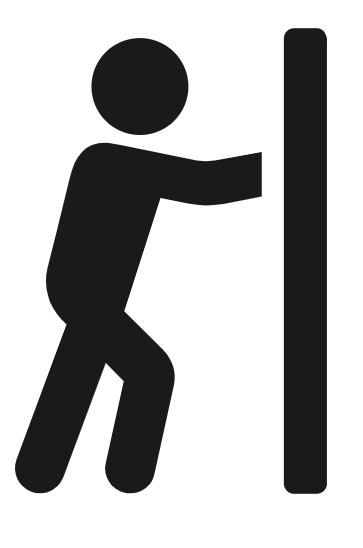 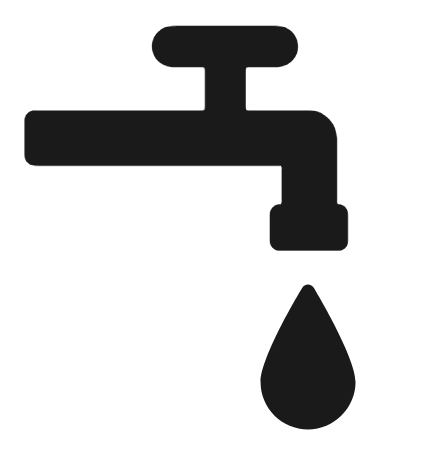 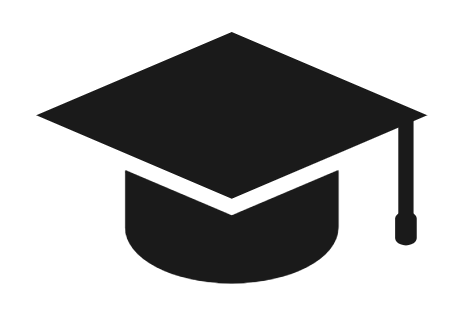 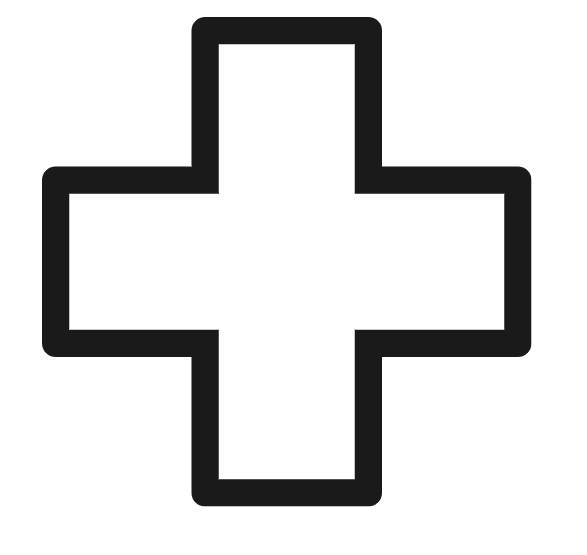 Findings of the Court
134. …the Court is of the opinion that the construction of the wall and its associated régime impede the liberty of movement of the inhabitants of the Occupied Palestinian Territory (with the exception of Israeli citizens and those assimilated thereto) as guaranteed under Article 12, paragraph1, of the International Covenant on Civil and Political Rights. 
They also impede the exercise by the persons concerned of the right to work, to health, to education and to an adequate standard of living as proclaimed in the International Covenant on Economic, Social and Cultural Rights and in the United Nations Convention on the Rights of the Child.
Connors v. United Kingdom, ECtHR (2004)
ESSENCE
Case dealt with the summary eviction by local government authorities of Roma/Gypsy1 families from land used as a halting site for their nomadic homes. Prior to 2005, Gypsies and Travellers who occupied pitches on local authority sites (‘local authority Gypsy and Traveller sites’) were provided limited statutory protection from eviction under the Caravan Sites Act 1968. 
In order to evict a Gypsy or Traveller from their site, a local authority needed to only give twenty eight days’ notice to terminate the licence. If the resident did not leave, the authority could seek a possession order from the court. The authority did not need to provide a justification to seek a possession order, and the court did not have an opportunity to consider whether it was reasonable to grant the order.
Legal question
Legal questions included whether summary eviction of Roma communities from public site falls under the scope of application of Article 8 (right to respect for private, family and home life) of the European Convention for the Protection of Human Rights and Fundamental Freedoms.
Main findings
83. The procedural safeguards available to the individual will be especially material in determining whether the respondent State has, when fixing the regulatory framework, remained within its margin of appreciation. In particular, the Court must examine whether the decision-making process leading to measures of interference was fair and such as to afford due respect to the interests safeguarded to the individual by Article 8 (see Buckley, cited above, pp. 1292-93, § 76, Chapman v. the United Kingdom [GC], no. 27138/95, ECHR 2001-I, § 92).

84. The vulnerable position of gypsies as a minority means that some special consideration should be given to their needs and their different lifestyle both in the relevant regulatory framework and in reaching decisions in particular cases (Buckley judgment cited above, pp. 1292-95, §§ 76, 80 and 84). To this extent, there is thus a positive obligation imposed on the Contracting States by virtue of Article 8 to facilitate the gypsy way of life (see Chapman, cited above, § 96 and the authorities cited, mutatis mutandis, therein).
Main findings
85. The seriousness of what was at stake for the applicant is not in doubt. The applicant and his family were evicted from the site where they had lived, with a short absence, for some fourteen to fifteen years, with consequent difficulties in finding a lawful alternative location for their caravans, in coping with health problems and young children and in ensuring continuation in the children’s education. The family was, in effect, rendered homeless, with the adverse consequences on security and well-being which that entails. 
86. The serious interference with the applicant’s rights under Article 8 requires, in the Court’s opinion, particularly weighty reasons of public interest by way of justification and the margin of appreciation to be afforded to the national authorities must be regarded as correspondingly narrowed […] In the present case, the applicant was lawfully on the site and claims that the procedural guarantees available to other mobile home sites, including privately run gypsy sites, and to local authority housing, should equally apply to the occupation of that site by himself and his family.
Main findings
95. In conclusion, the Court finds that the eviction of the applicant and his family from the local authority site was not attended by the requisite procedural safeguards, namely the requirement to establish proper justification for the serious interference with his rights and consequently cannot be regarded as justified by a “pressing social need” or proportionate to the legitimate aim being pursued. 
There has, accordingly, been a violation of Article 8 of the Convention.
From theory to practice decisions of the international and regional decision-making bodies
Business and Natural Resources Rights